Figure 1. (A) Original version of the word “canapé.” (B) Time-stretched version of the word “canapé.” On both panels, ...
Cereb Cortex, Volume 17, Issue 11, November 2007, Pages 2659–2668, https://doi.org/10.1093/cercor/bhl174
The content of this slide may be subject to copyright: please see the slide notes for details.
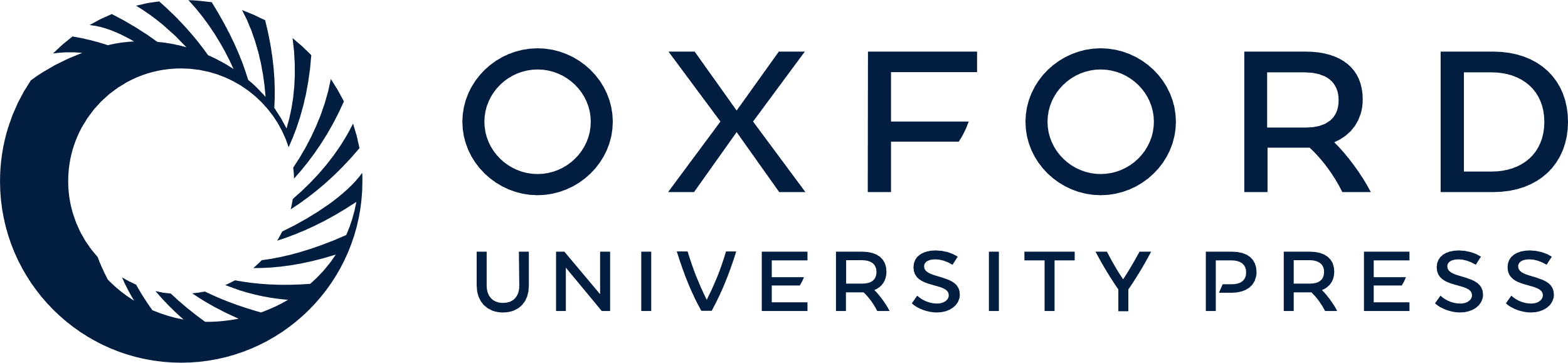 [Speaker Notes: Figure 1. (A) Original version of the word “canapé.” (B) Time-stretched version of the word “canapé.” On both panels, the waveform is represented on the top part; the spectrogram (gray scale), the F0 (solid line), and the intensity (dashed line) are represented on the bottom part.


Unless provided in the caption above, the following copyright applies to the content of this slide: © The Author 2007. Published by Oxford University Press. All rights reserved. For permissions, please e-mail: journals.permissions@oxfordjournals.org]